ЕДИНОЕ НАЦИОНАЛЬНОЕ ТЕСТИРОВАНИЕ
Для выпускников организаций среднего образования прошлых лет, технического и профессионального или послесреднего образования
Нур-Султан, 2020 год
Новшества ЕНТ-2020
1) Изменены сроки приема заявлении: с 1 по 30 апреля (с 1 апреля по 5 мая);
2) Лица, казахской национальности, не являющиеся гражданами РК, выпускники школ текущего года, окончившие школу за рубежом вместо документов об окончании школы предоставят справку с организации среднего образования, в которой он обучается, в произвольной форме с нотариально засвидетельствованным переводом на государственный или русский языки;
3) Медицинская справка 086-У заменена на электронный формат;
4) Бумажный сертификат ЕНТ заменен на электронный сертификат;
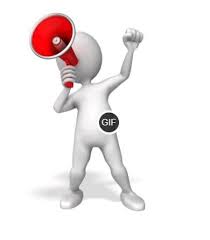 Новшества ЕНТ-2020
5) При обнаружении у поступающего запрещенных предметов в ходе запуска на тестирование, поступающий не допускается на данное тестирование, а также на последующие  ЕНТ в текущем году;
       6) В случае обнаружения у поступающего запрещенных предметов во время ЕНТ, результаты тестирования аннулируются и поступающий не допускается на ЕНТ в текущем году;
       7) Поступающий, вовлекший «подставное лицо» на ЕНТ, не допускается на тестирование  в текущем году;
       8) После завершения ЕНТ до 25 августа календарного года будет производиться анализ видеозаписей. В случае обнаружения у поступающего использование запрещенных предметов результаты ЕНТ и конкурса будут аннулированы.
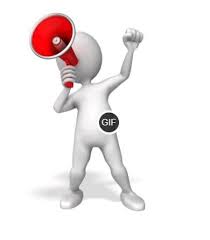 Сроки ЕНТ
Прием документов:
С 1 по 30 апреля.
для выпускников организаций среднего образования, обучавшихся по линии международного обмена школьников за рубежом, а также лиц казахской национальности, не являющихся гражданами Республики Казахстан, окончивших учебные заведения за рубежом c 1 апреля по 5 мая.

Проведение тестирования:
С 20 июня по 5 июля.
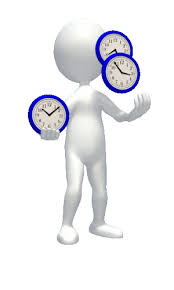 В связи с введенным режимом чрезвычайного положения прием документов осуществляется с 20 апреля по 10 мая.
Подача заявления на ЕНТ:
Шаг 1
Необходимо подать предварительное заявление в режиме онлайн:
На сайте ent2020-tipo.testcenter.kz нажать кнопку регистрации и указать свою электронную почту;
Авторизоваться на сайте с логином и паролем полученным на электронную почту;
Указан ИИН и идентифицироваться (в случаях если данные по ИИН не найдены или отображаются некорректно, в этом случае регистрацию необходимо произвести путем передачи Ваших данных в приемную комиссию без подачи предварительного заявления). Выпускники текущего года, окончившие учебное заведение за рубежом, в том числе лица казахской национальности, не являющиеся гражданами РК также обращаются в приемную комиссию без подачи предварительного заявления;
В интерфейсе указать регистрационные данные;
Произвести оплату одним из способов: банковской картой или через сайт Kaspi.kz. Стоимость тестирования – 2242 тенге;
Записать уникальный номер заявления и сообщить техническому секретарю.
Подача заявления на ЕНТ:
Шаг 2 (после снятия режима чрезвычайного положения)
В приемную комиссию вуза подать необходимые документы:
Заявление (подается в ВУЗе);
Копия документа, удостоверяющего личность;
Две фотографии размером 3 x 4;
Аттестат об общем среднем образовании, диплом о техническом и профессиональном образовании, диплом о послесреднем образовании (подлинник);
Медицинская справка по форме 086-У, в электронном формате.
Получение пропуска
Для получения пропуска необходимо обратиться в приемную комиссию ВУЗа (после снятия режима ЧП)
После получения пропуска проверить:
ФИО (при его наличии);
Общепрофессиональную и специальную дисциплину (для лиц, которые подали документы на сокращенные сроки обучения);
Язык сдачи тестирования.
В случае неверных данных обратиться в приемную комиссию высшего учебного заведения.
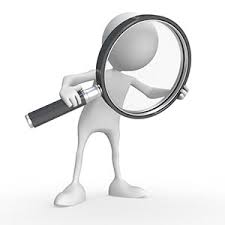 Проведение ЕНТ
Для запуска на тестирование при себе необходимо иметь:
Удостоверение личности;
Пропуск на тестирование;
Ручку с черной или синей пастой.
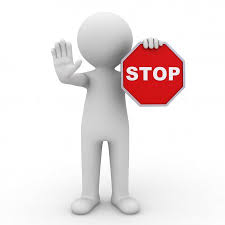 При обнаружении запрещенных предметов в зоне проверки металлоискателем, составляется акт и претендент не допускается к тестированию в текущем году.
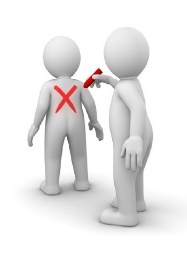 Поступающий, вовлекший к участию в тестировании «подставное лицо», не допускается к тестированию в текущем году.
Порядок работы:
ОЗНАКОМТЕСЬ с правилами проведения ЕНТ;
ВНИМАТЕЛЬНО заполните служебные сектора;
ПРОВЕРЬТЕ целостность, комплектность и качество печати книжки;
ВЫПОЛНИТЕ тестовые задания и заполните лист ответа;
СДАЙТЕ лист ответов и книжку дежурному по аудитории.
Запрещается
Выходить из аудитории без разрешения и сопровождения представителя Министерства;

Переговариваться, пересаживаться с места на место, обмениваться материалами тестирования и выносить материалы тестирования с аудитории;

Пользоваться средствами мобильной связи и другими электронными устройствами, учебно-методическими пособиями, шпаргалками, калькулятором;

Осуществлять порчу материалов тестирования (листов ответа и книжки);

Использовать корректирующую жидкость, закрашивать сектора, не предусмотренные для этого (номер листа ответов);

По истечению времени тестирования необходимо сдать материалы дежурному, в противном случае результаты не принимаются.

    Намеренную порчу системы безопасности.
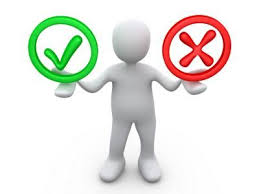 Формат ЕНТ
Для поступающих на полный срок обучения
По желанию на казахском или русском или английском* языке
Два профильных предмета.
С 1 по 20 предлагается выбрать один
правильный ответ из пяти предложенных, с 21 по 30 предлагается выбрать один или
несколько правильных ответов.
Количество тестовых заданий по каждому
профильному предмету - 30
Обязательные предметы:
Математическая грамотность;
История Казахстан;
Грамотность чтения.
Предлагается выбрать один правильный ответ из пяти предложенных. Количество тестовых заданий по каждому предмету - 20.
По желанию, имеющие международные сертификаты, подтверждающие владение английским языком, не менее: IELTS - 6.0, TOEFL ITP не менее - 310 баллов, TOEFL IBT - 79 баллов освобождаются от сдачи профильного предмета «Иностранный язык
(английский)».
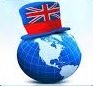 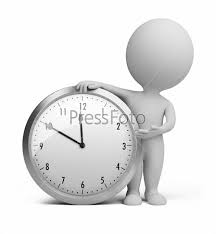 Выбравшие творческие группы
образовательных программ сдают только грамотность чтения и историю Казахстана.
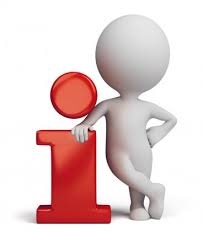 Время тестирования - 3 часа 50 минут.
Примечание: *сдающие ЕНТ на английском языке по желанию выбирают язык сдачи истории Казахстана: казахский или русский.
Формат ЕНТ
Для поступающих на сокращенный срок обучения
По желанию на казахском или русском языках
Специальная дисциплина
С 1 по 20 предлагается выбрать один
правильный ответ из пяти предложенных;
Тестовые задания с 21 по 30 требуют выбора одного или несколько (не более 6)
правильных ответов, тестовые задания с 31 по 40 ситуационные тестовые задания с
выбором одного правильного ответа.
Общепрофессиональная дисциплина

Предлагается выбрать один правильный ответ из пяти предложенных. Количество тестовых заданий дисциплине - 20.
По желанию, имеющие международные сертификаты, подтверждающие владение английским языком, не менее: IELTS - 6.0, TOEFL ITP не менее - 310 баллов, TOEFL IBT - 79 баллов освобождаются от сдачи специальной дисциплины «Иностранный язык (английский)».
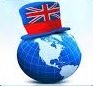 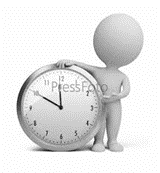 Выбравшие творческие
образовательные программы сдают только специальную дисциплину
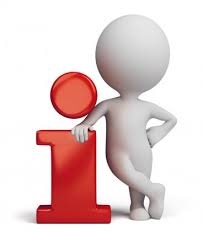 Время тестирования - 1 час 40 минут.
Результаты
Объявляются государственной комиссией в тот же день;
Вывешиваются на информационном стенде по месту проведения;
Бумажный сертификат не выдается;
С результатом тестирования можно ознакомиться на сайте                               www.testcenter.kz (при вводе ИКТ и ИИН тестируемого);
При несогласии с результатами, тестируемый может подать на апелляцию.
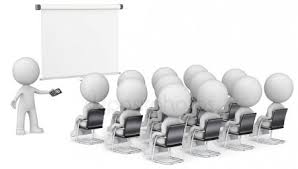 Апелляция
Заявления на апелляцию принимаются до 13.00 часов следующего дня после объявления результатов ЕНТ
Апелляция рассматривается в случаях:
По содержанию
По техническим причинам
1) Правильный ответ не совпадает с
кодом правильных ответов (указывается вариант правильного ответа);
2) Отсутствует правильный ответ;
3) Имеется более одного правильного ответа в тестовых заданиях с выбором одного правильного ответа из всех предложенных (указываются все варианты правильных ответов);
4) Некорректно составленное тестовое задание;
5) Отсутствует фрагмент условия тестового задания (текст, схемы, рисунки, таблицы) в результате,
которого невозможно определить правильный ответ.
1) Считывание сканером закрашенного кружка, совпадающего с кодом каждого правильного ответа,
как двух и более кружков;
2) Считывание сканером закрашенного кружка, совпадающего с кодом правильных ответов, как
пустой кружок;
3) Дефектный лист ответов.
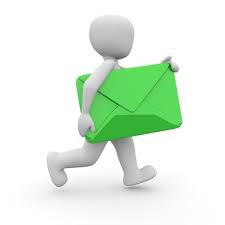 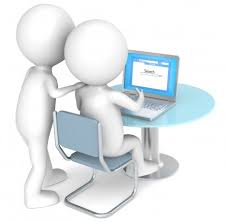 ЕНТ в августе
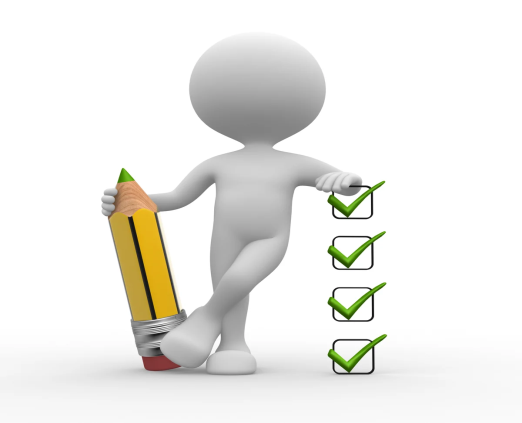 Лица, не участвовавшие на ЕНТ, не набравшие пороговый балл, не допущенные к ЕНТ, с аннулированными результатами ЕНТ
Лица, не участвовавшие на ЕНТ или не набравшие пороговый балл
*могут зачислиться в ВУЗ на платной основе до завершения текущего учебного года
могут сдать
 ЕНТ в августе
*Примечание: лица, зачисленные в ВУЗ на платной основе до завершения текущего учебного года могут сдать ЕНТ в течении текущего учебного года
Творческие экзамены
Прием заявлений (документов) для сдачи творческих экзаменов по группам образовательных программ высшего образования, требующих творческой подготовки осуществляется в ВУЗах.
Прием заявлений:
С 20 июня по 7 июля
Проведение экзамена:
С 8 по 13 июля
При зачислении в ВУЗ учитываются баллы:
1. История Казахстана;
2. Грамотность чтения.
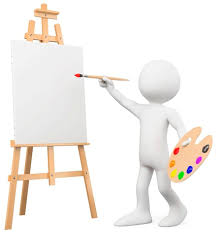 Два творческих экзамена
Максимальный балл по каждому творческому экзамену - 40 баллов.
Поступающие на группы образовательных программ, требующих творческой подготовки, участвуют в конкурсе на присуждение образовательного гранта по одной группе образовательных программ и указывают в заявлении ВУЗ, где они сдавали творческий экзамен.
Специальные экзамены
Прием документов поступающих и проведение специального экзамена для поступления по области образования "Педагогические науки" осуществляется в ВУЗе, по области образования "Здравоохранение и социальное обеспечение (медицина)" – по месту нахождения организации образования в области здравоохранения или медицинских факультетов ВУЗов:
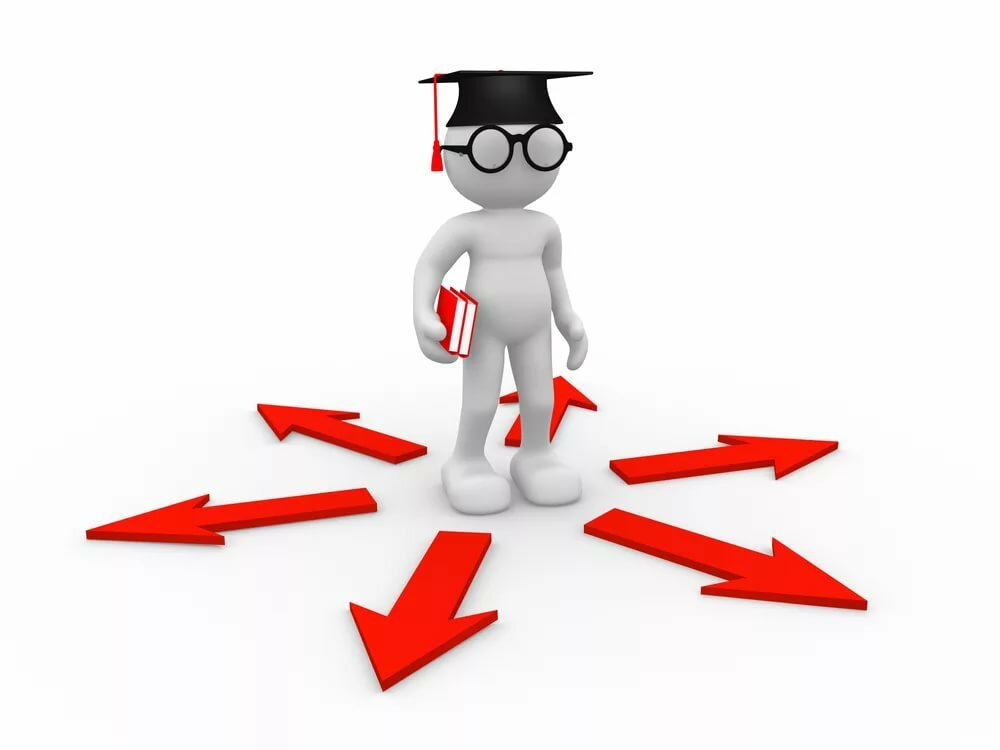 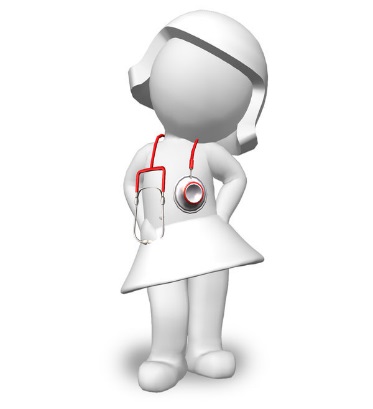 с 20 июня по 24 августа*
*по проектам вносимых изменений и дополнений в нормативно-правовые акты в текущем году.
Конкурс на присуждение образовательного гранта высшего образования
Для участия в конкурсе поступающий подает следующие документы в приемную комиссию ВУЗа:
1) заявление на бланке установленного образца или через
систему web-приложения;
2) документ об образовании (подлинник);
3) медицинскую справку по форме 086-У (электронный) ;
4) копию документа, удостоверяющего личность;
5) копию международного сертификата IELTS, TOEFL IBT,
TOEFL ITP (при наличии).
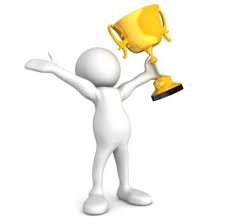 Прием заявлений:
С 13 по 20 июля
Проведение:
С 21 июля по 1 августа
Зачисление
Зачисление студентов в ВУЗы проводится приемными комиссиями ВУЗов с 10 по 25 августа календарного года.
В приемную комиссию ВУЗа поступающие к
заявлению о приеме прилагают:
1) документы об общем среднем или техническом и
профессиональном, послесреднем образовании (подлинник);
2) копию документа, удостоверяющего личность;
3) 6 фотокарточек размером 3 x 4 сантиметра;
4) электронную медицинскую справку по форме 086-У;
5) выписку из ведомости (для поступающих по
образовательным программам высшего образования,
требующим специальной и (или) творческой подготовки), 
6) свидетельство о присуждении образовательного гранта (при
его наличии);
7) международный сертификат IELTS,TOEFL ITP, TOEFL IBT
(при наличии).
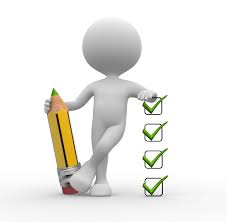 Подготовка к ЕНТ
Онлайн пробное тестирование на сайте Национального центра тестирования:
Доступ к тесту бесплатный (на период карантина), необходимо только ввести ИИН
https://prob-ent.testcenter.kz/#/login
Путем приобретения учебно-методических пособий в филиалах Национального центра тестирования:
Стоимость одного пособия – 414 тенге.
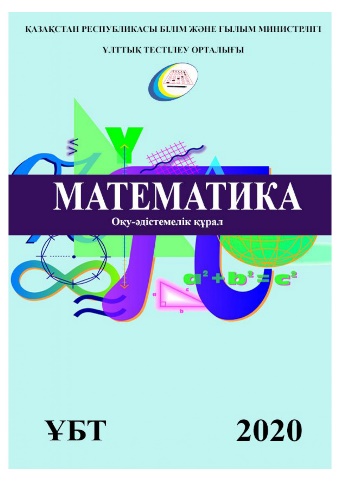 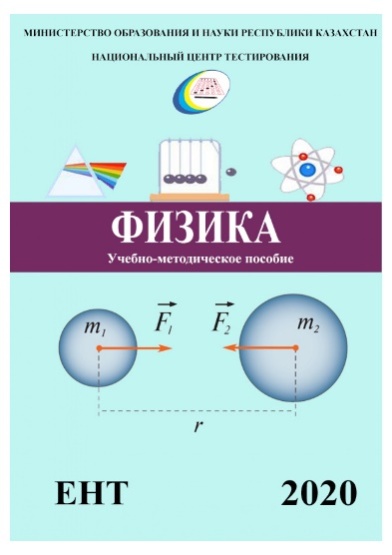 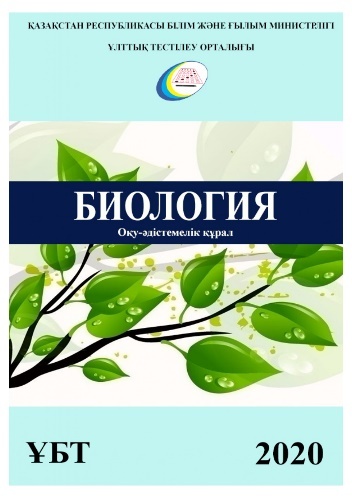